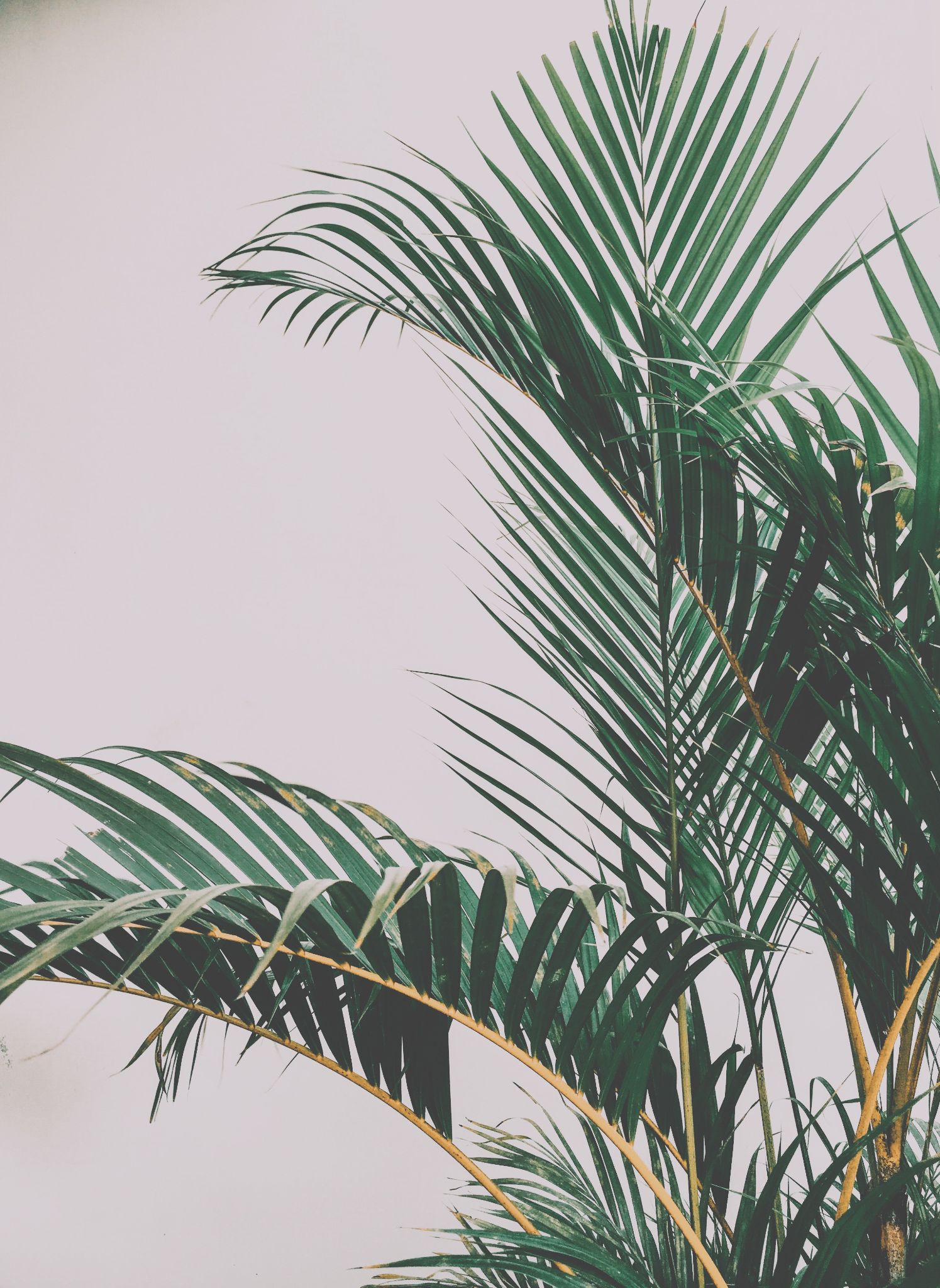 ACT FOR INTRUSIVE THOUGHTS
Resource Person: Pratyasha 
Psychologist, Emotion Of Life
www.emotionoflife.in
info@emotionoflife.in
93685 03416
Introduction
Intrusive thoughts are unwanted and often repetitive thoughts/ideas/images or urges that pop up in our heads and refuse to leave. 
They seem to come out of nowhere and often include sexual, violent, socially unacceptable content or anything you’re afraid of. 
Every one of us may experience certain intrusive thoughts from time to time. But in people who deal with OCD these thoughts are more frequent and produce a great deal of distress.
ACT
Acceptance and Commitment Therapy (ACT) is an evidence based therapy, that according to Steven Hayes, “uses acceptance and mindful strategies, together with commitment and behaviour change strategies, to increase psychological flexibility.”
Goal: Psychological Flexibility
Ability to stay in contact with the present moment regardless of unpleasant thoughts, feelings, and bodily sensations, while choosing one's behaviors based on the situation and personal values.

Psychological health: How the individual as a whole functions in all valued life domains.
Your Mind Is Not Your Friend—or Your Enemy
Our minds are wired to predict danger and fulfill the role of protection.
Some other features of human minds: 
We avoid unpleasant emotions and feelings
We try to do more of what we enjoy
We avoid things that cause discomfort, for eg. meeting new people
However, it is important to take control of our minds and do things, experience emotions, thoughts that we wouldn’t want to.
Core Processes of ACT
Contact with the Present
Committed Action
Psychological Flexibility
Be present, open up, and do what matters.
Values
Cognitive Defusion
Self as context/ Observing self
Acceptance
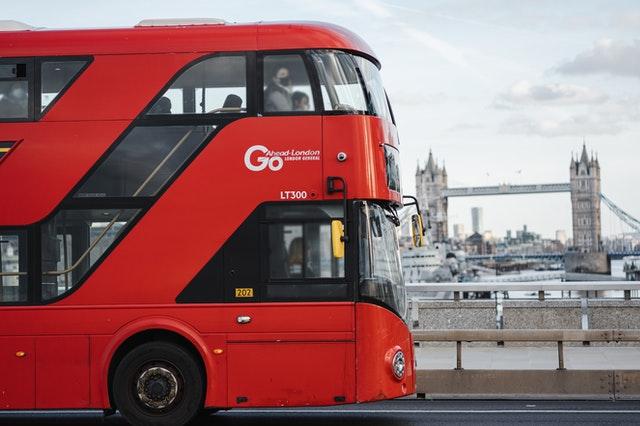 Acceptance
Learning to live with uncertainty, or alternatively, to learn to accept the impossibility of ever obtaining absolute certainty.
Accepting uncertainty = accepting the possibility of life disasters taking place and deciding that should they occur.
Living with potential danger.
Awareness and willingness to experience intrusive thoughts or images without attempting to alter them or suppress them (acceptance).
Contact with the Present
Not acting out on these thoughts and instead focusing on the present (contact with the present).
We often get caught up with our thoughts and lose touch with the world around us.
“Autopilot mode”: Merely going through the motions.
Letting go of intrusive thoughts in the past and how the anxiety caused by them may affect future.
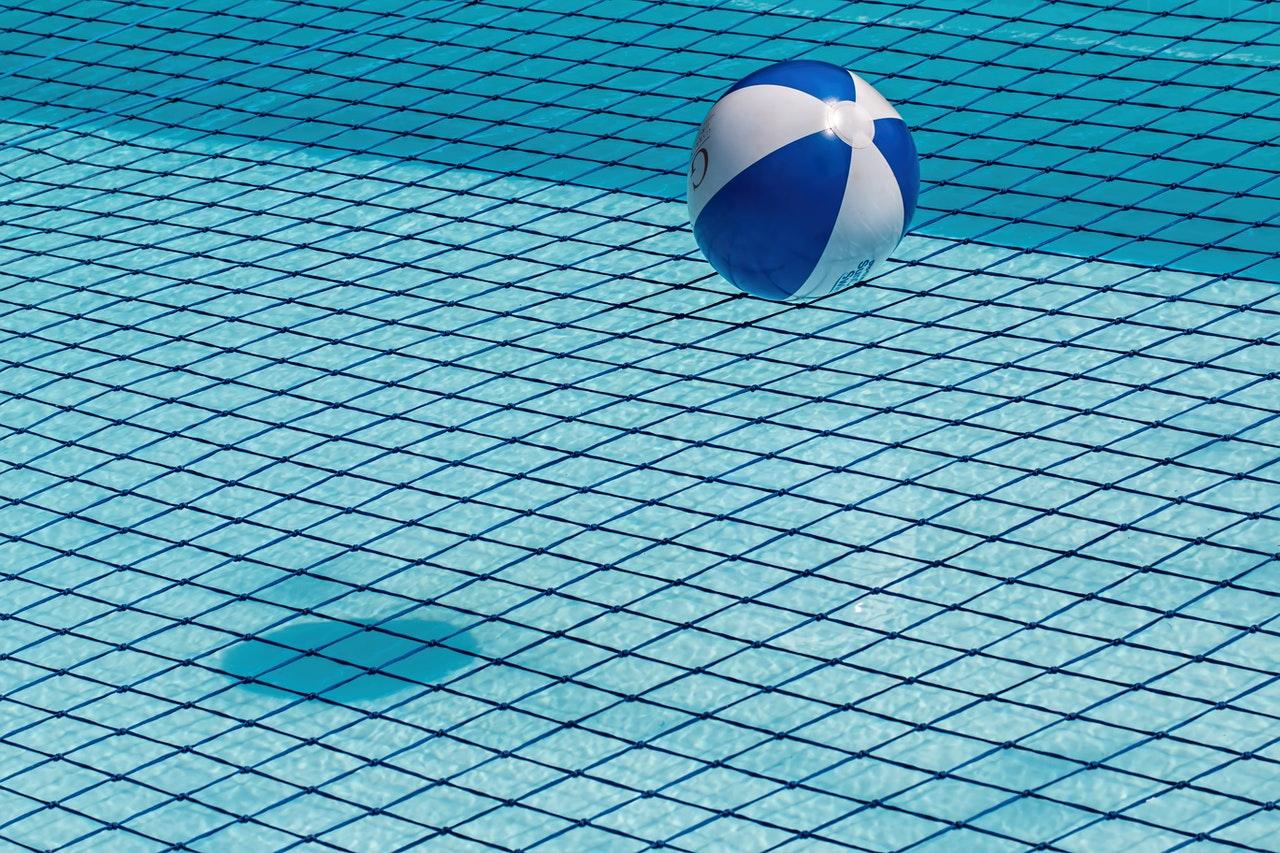 [Speaker Notes: Beach ball metaphor]
Defusion
Cognitive Fusion: Being tightly stuck to our thoughts. 
When we’re experiencing cognitive fusion, we can’t separate ourselves from our thoughts. Our thoughts become our reality. We feel removed from the world outside of our thoughts, removed from our senses, from what we’re doing, and even from the people around us.
Defusion
Detaching our thoughts from the meanings and importance we give to them.
Rather than experiencing the thought/feelings as truths, they are seen as hypotheses that can be rejected. 
However, diffusion doesn’t mean completely rejecting the possibility of danger. It simply means learning to see all thoughts as a possibility of danger, not as a fact.
Allowing these thoughts or images to “run in the background”.
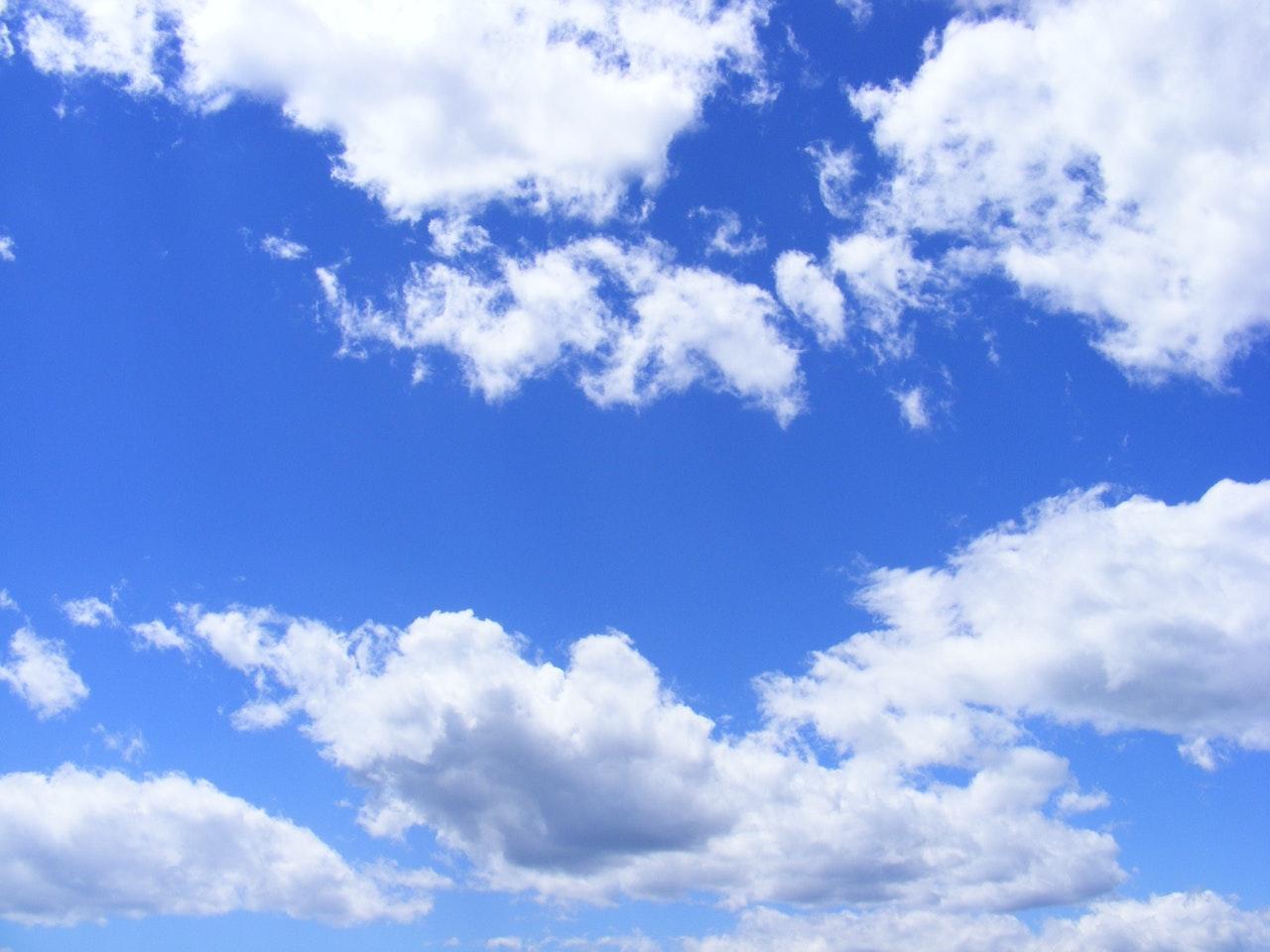 [Speaker Notes: Clouds-sky metaphor/visualization]
Self as Context
Observing self
Only job: Observe
Doesn’t judge, take sides, think, change or give advice.
It is constant - “Awareness”, “attention” or “focus”.
Values
Overcoming OCD means accepting the possibility of one’s greatest fears and still feeling the anxiety - coping with it rather than eliminating it.
A focus on values is imperative to motivate the client to undertake treatment.
Source of these values = what they’ve lost to OCD. Eg. Not giving time to family.
ERP = Not just confronting fears, but living life.
Committed Action
Living your values.
Urge to stop delaying our lives and work towards being the person we choose to be.
Rituals and a mind consumed by trying to avoid uncertainty leave the client little time to devote to their broader goals.
Hence, bringing the concepts of acceptance, defusion, and values together by urging to live with uncertainty and face fears
 ERP is the initial action to be committed to.
Thank You
Emotion of Life
We provide specialised services for OCD recovery and cure.
Providing cutting edge, cost effective and affordable mental health service.